ALEKSANDRINI VELIKONOČNI PRAZNIKI
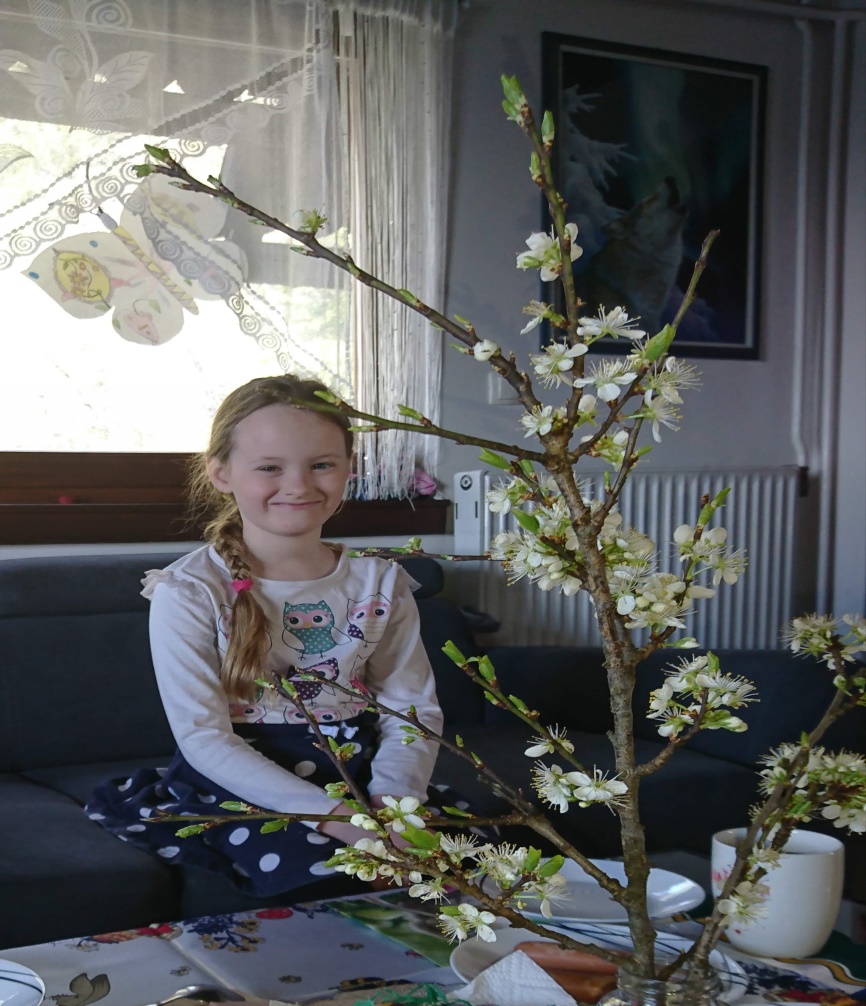 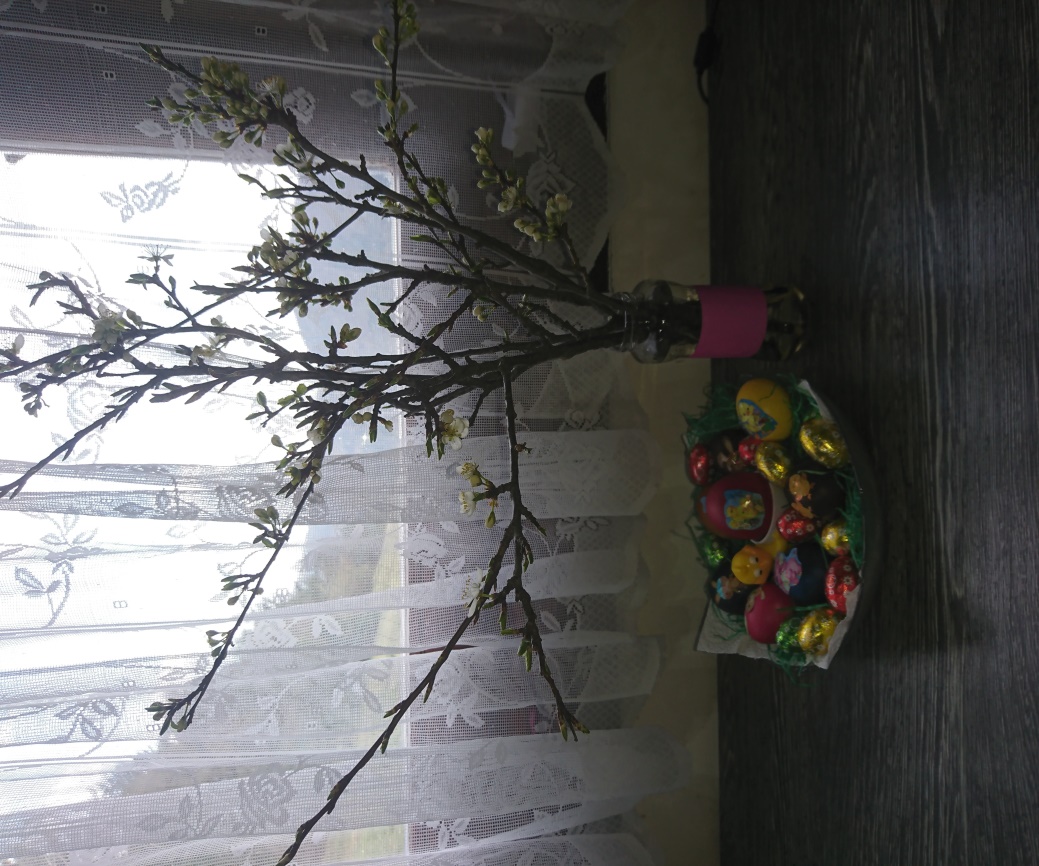 BARVANJE PIRHOV
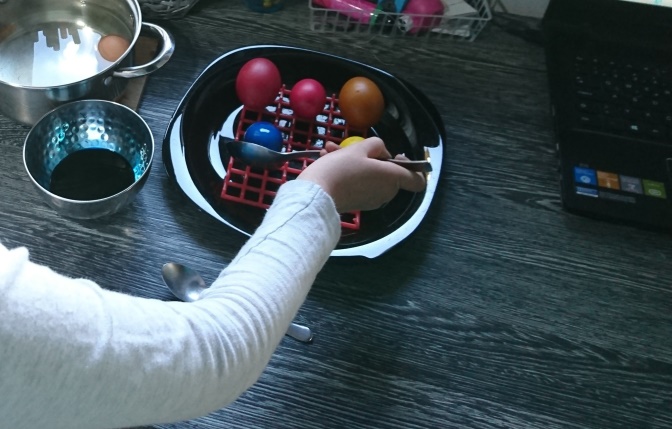 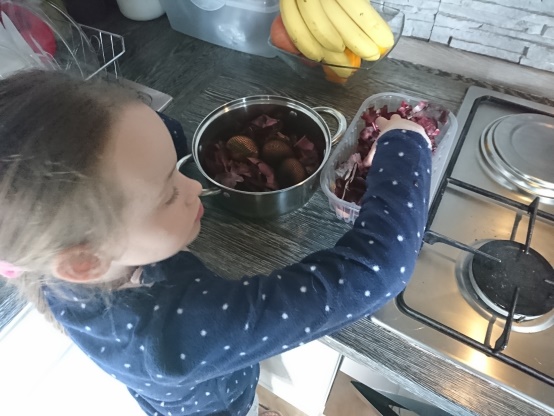 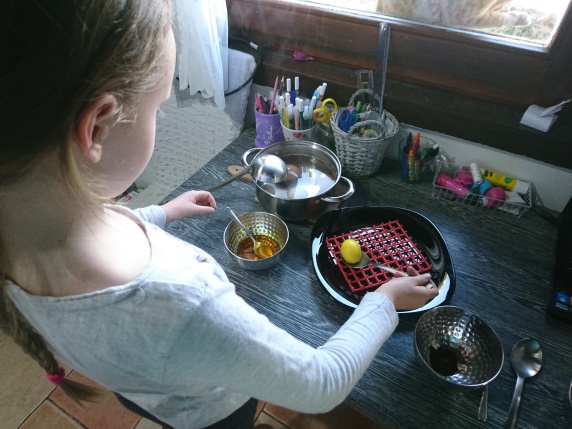 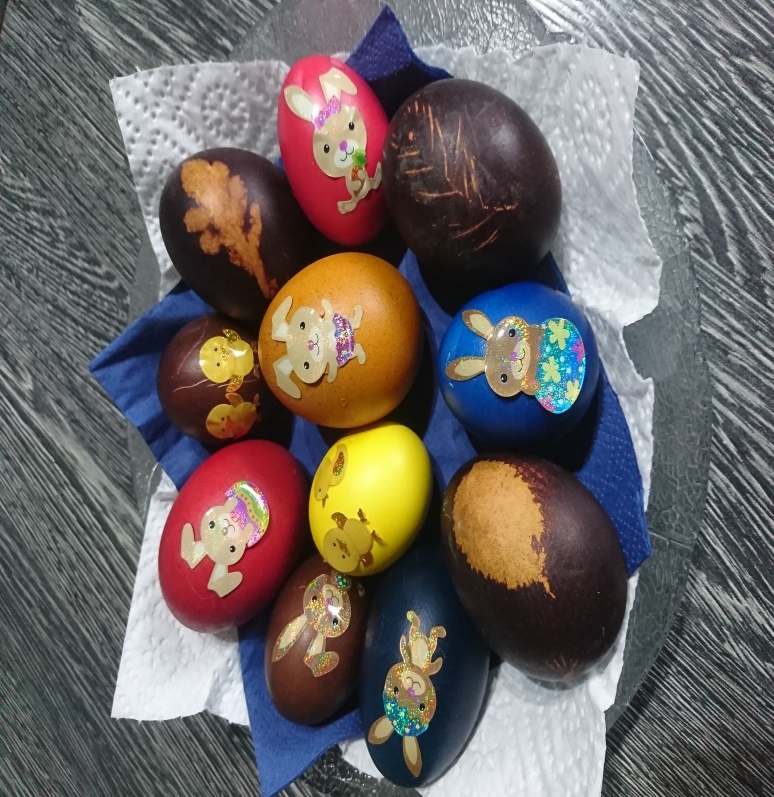 PEKA PEHTRANOVE POTICE
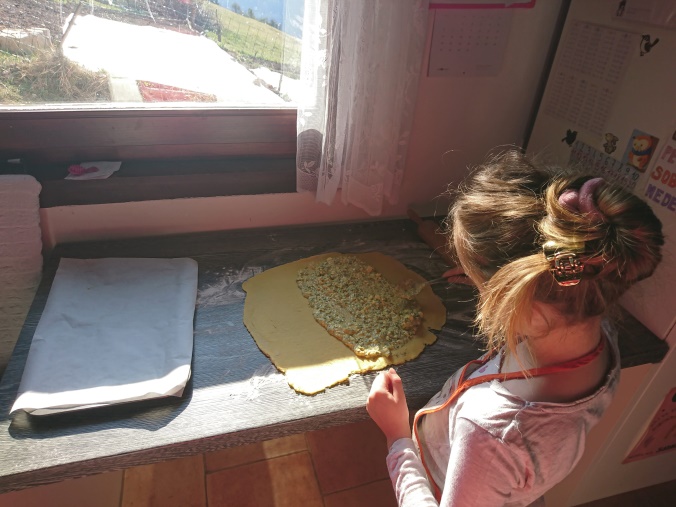 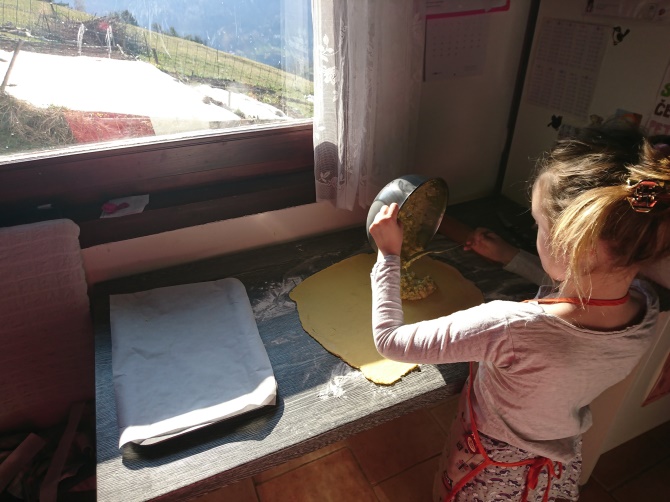 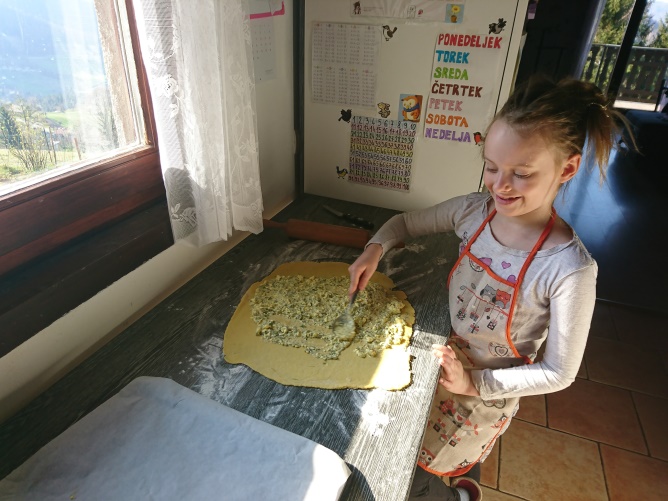 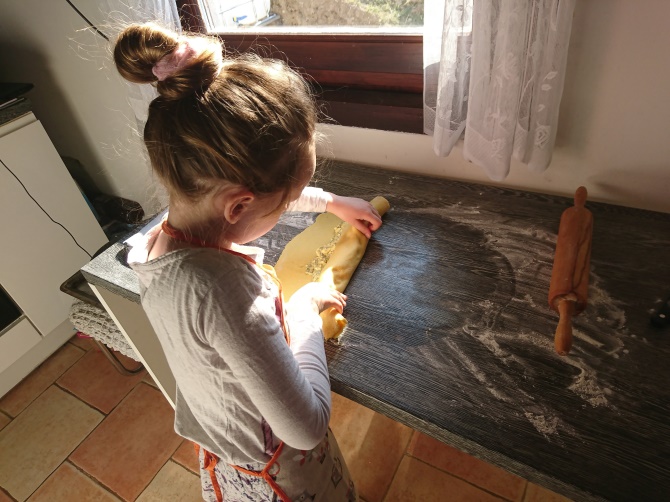 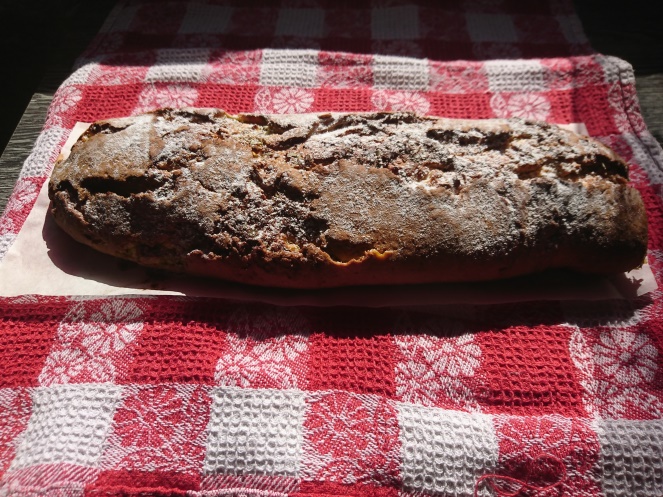 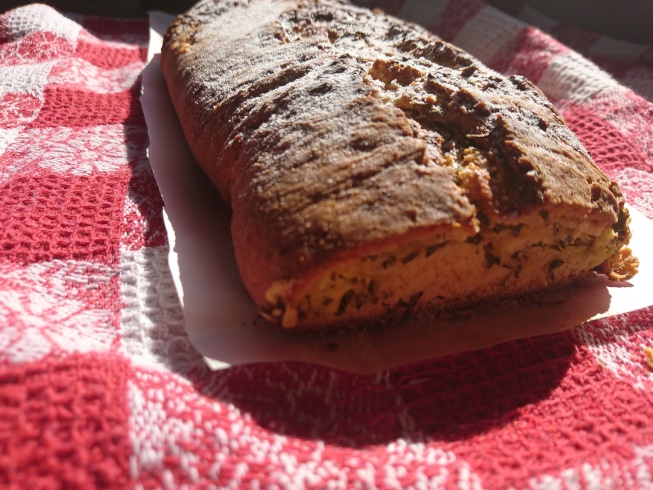 IZDELOVANJE VOŠČILNICE ZA VELIKO NOČ (za atija, ker je pridno stražil slovensko mejo med velikonočnimi prazniki)
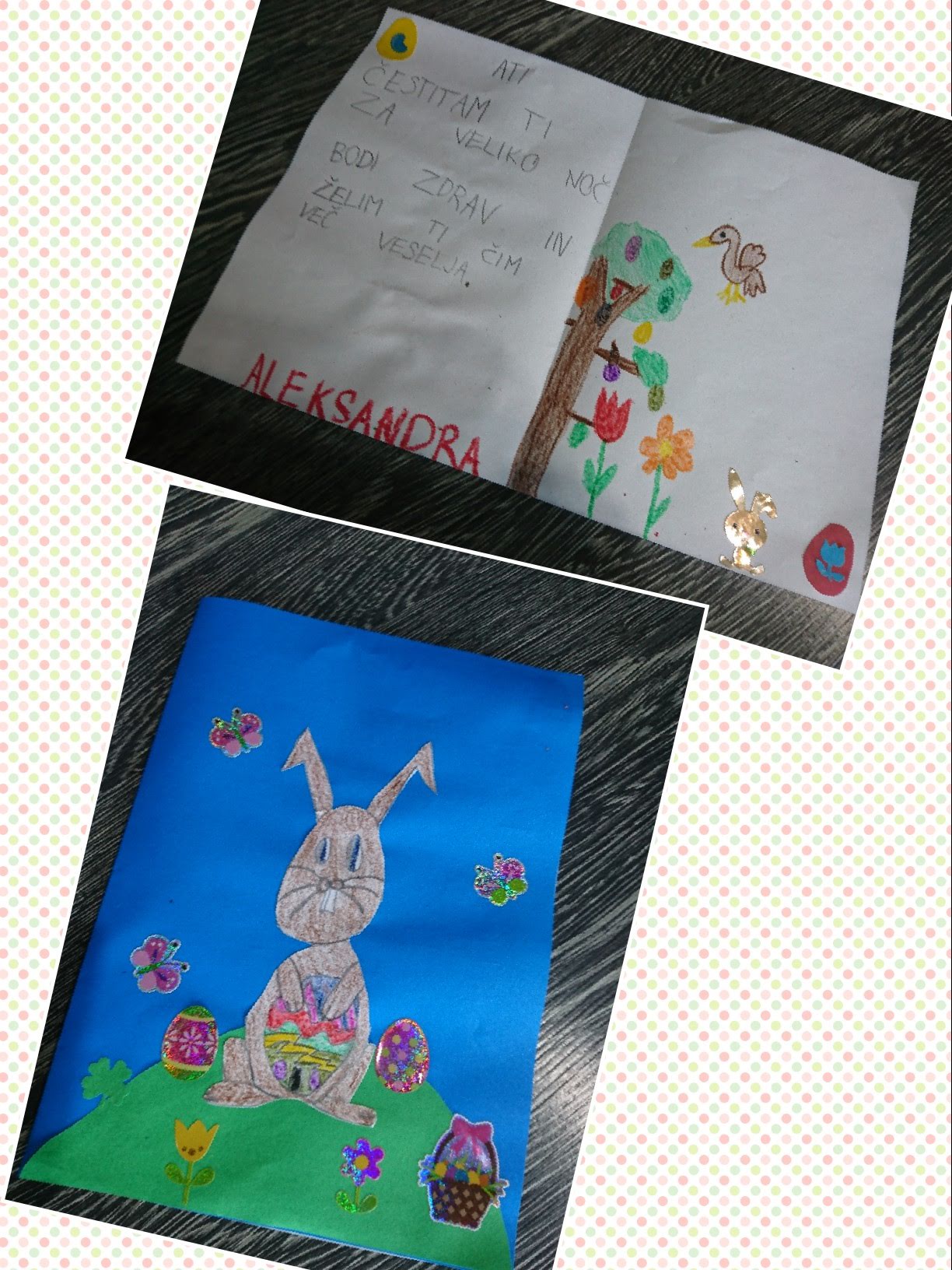 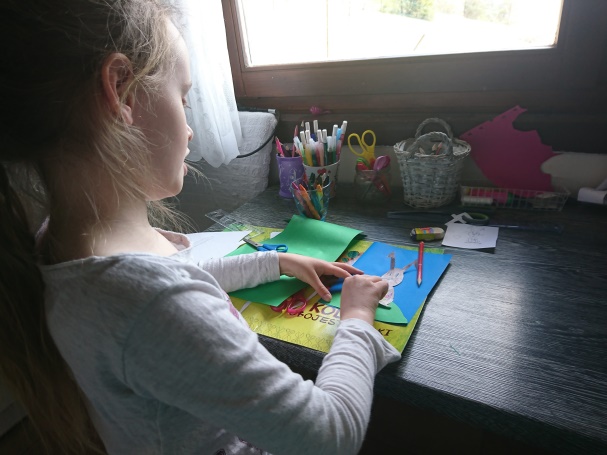 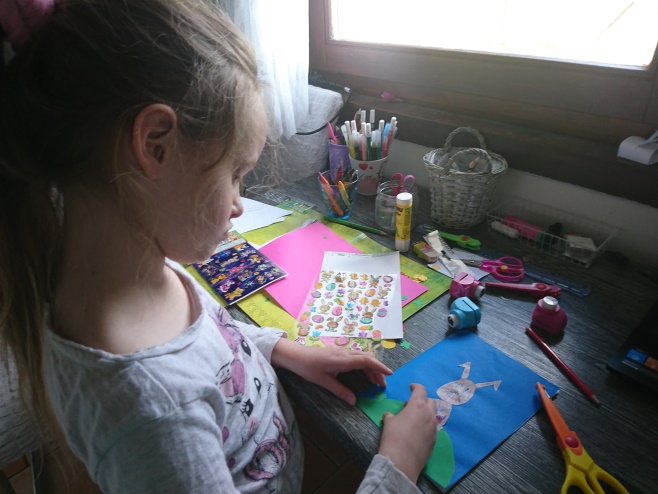 VELIKONOČNI ZAJTRK (priprava pogrinjka - Aleksandra)
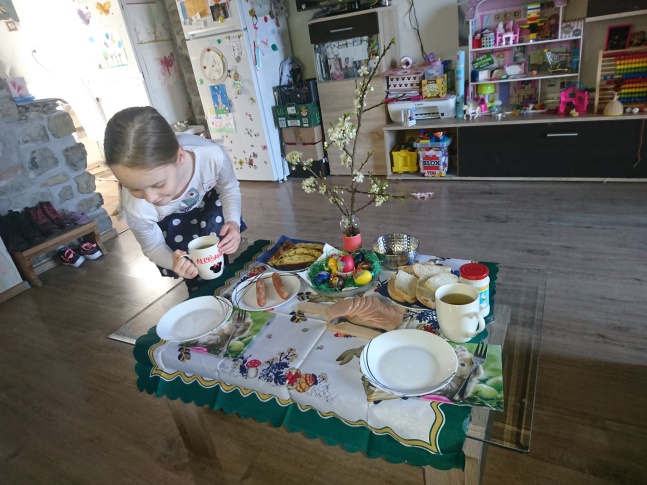 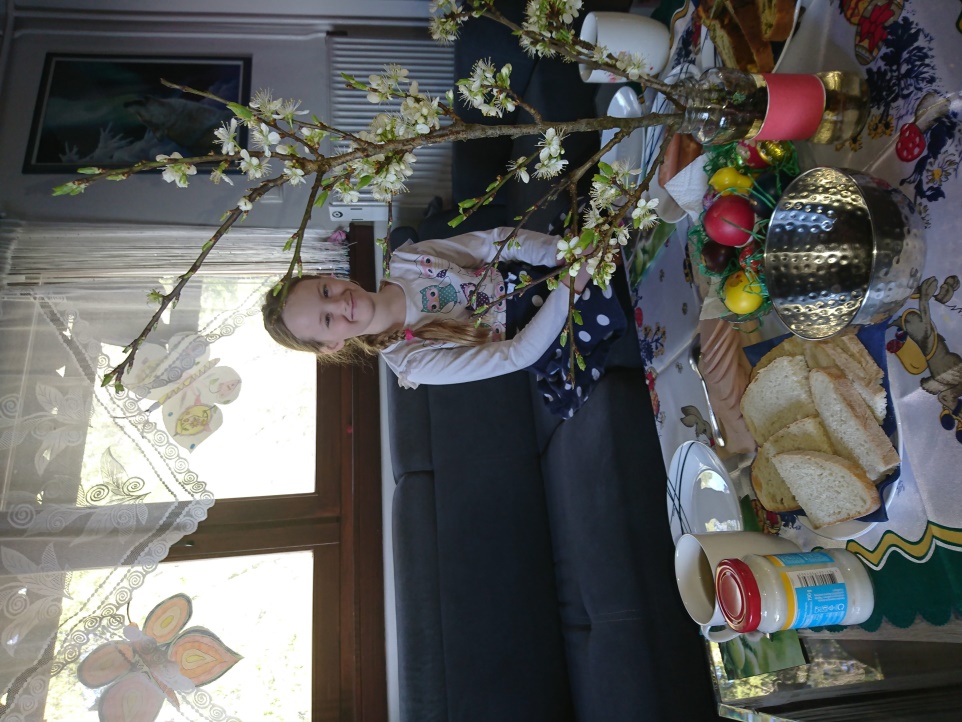 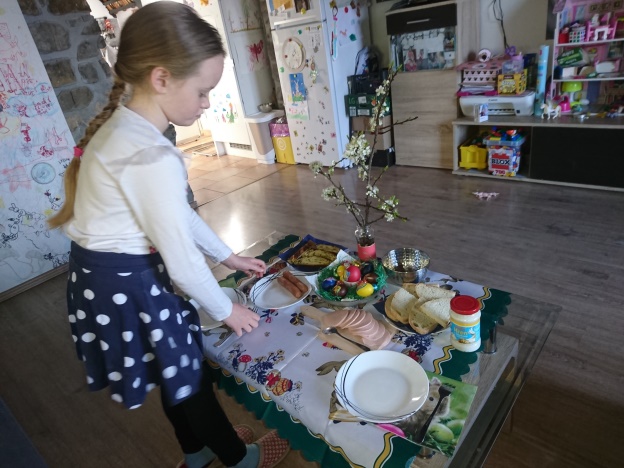 NEDELJSKI SPREHOD DO SV PRIMOŽA
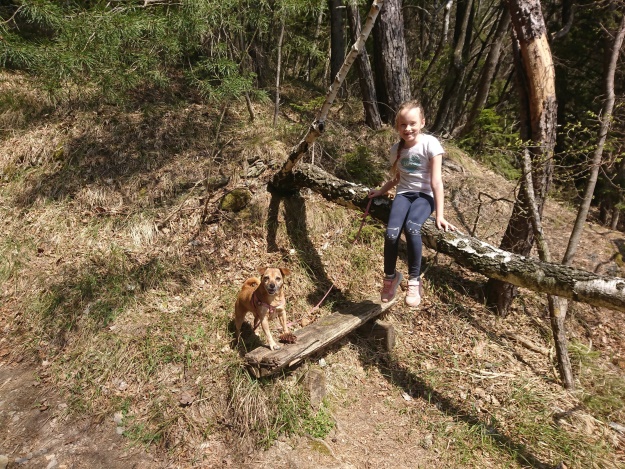 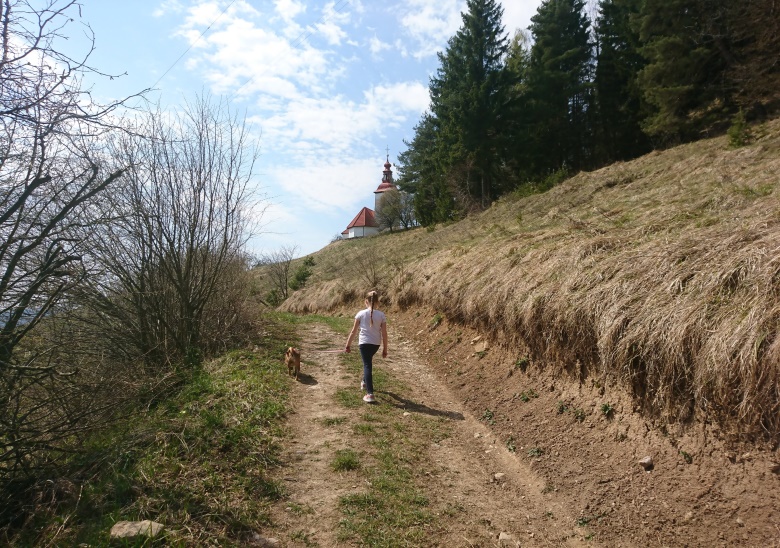 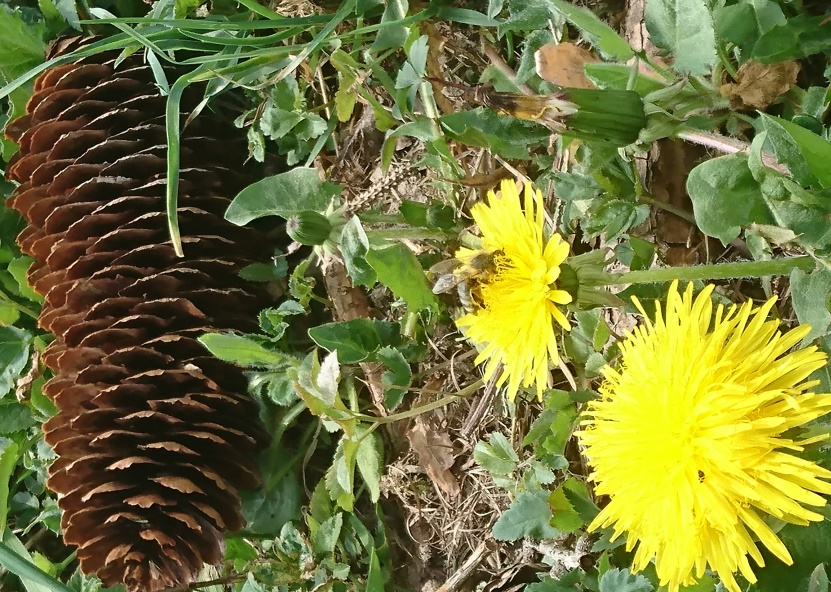 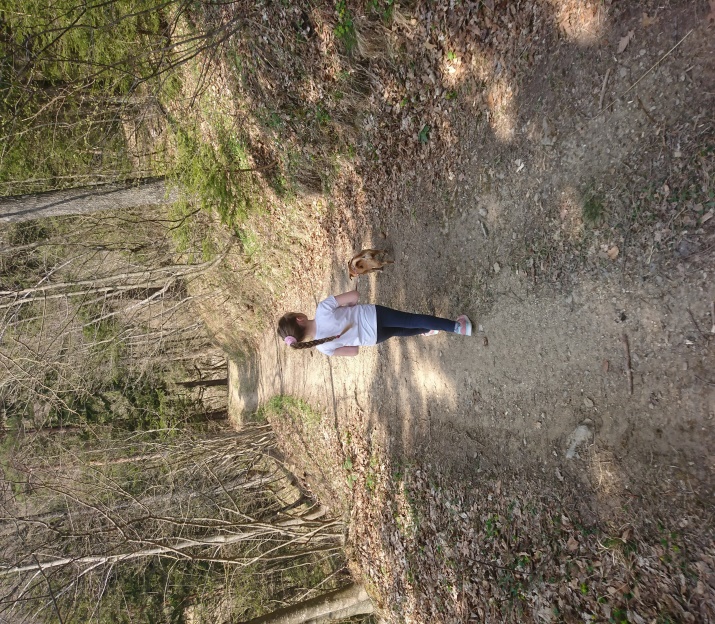 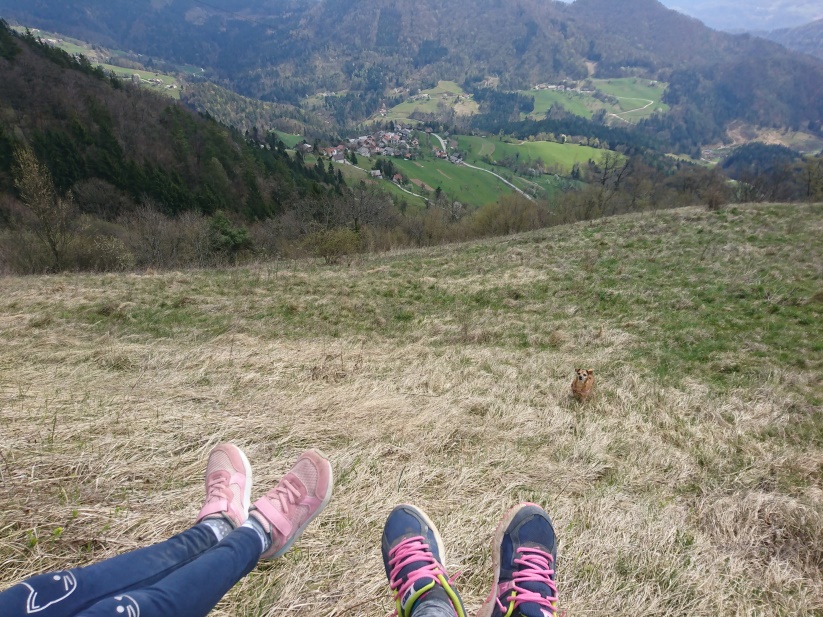 VSEGA PO MALO... BILO JE SUPER
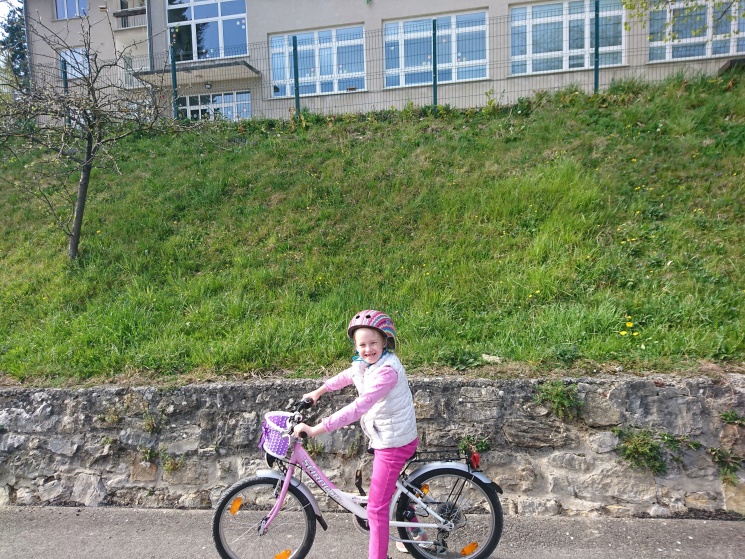 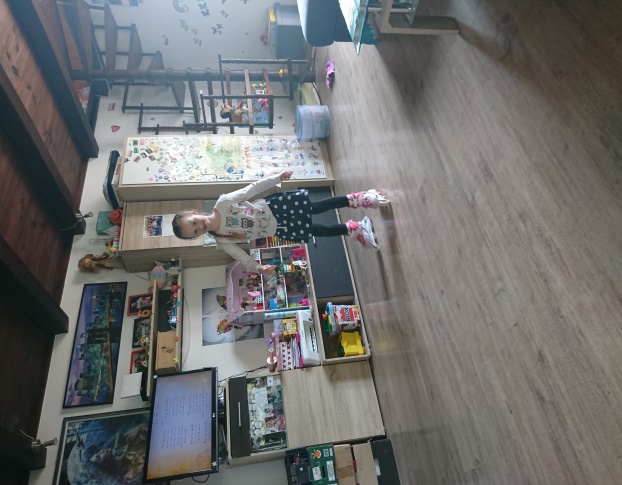 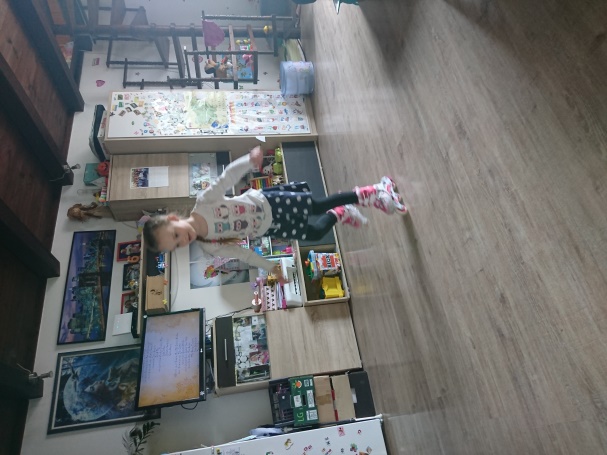 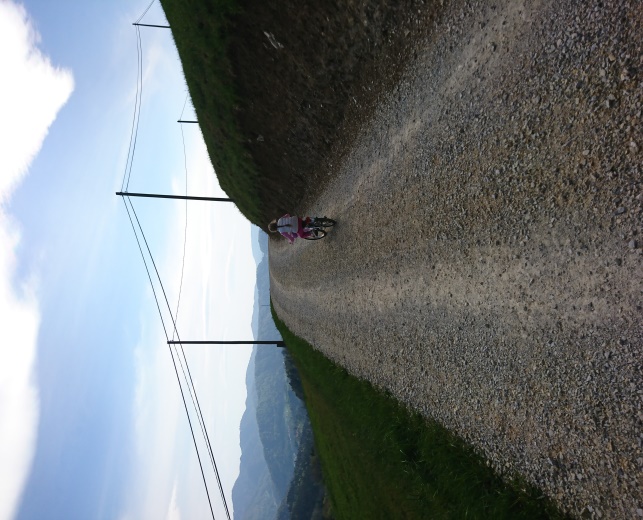 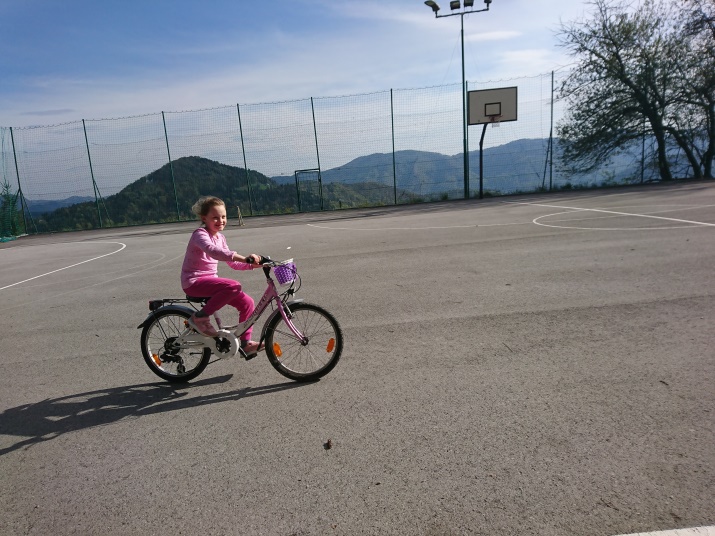 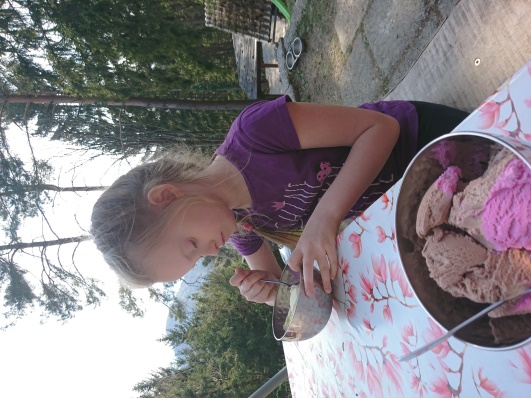